just-training.eu
Manažment času, úloh a spolupráce
Partner: University of Málaga
Ciele vzdelávania
Na konci modulu budete:
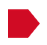 Chápať dôležitosť osobnej organizácie pre zvýšenie produktivity
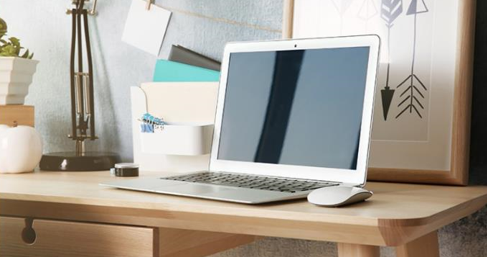 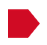 Chápať proces plánovania
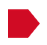 Vedieť, ako sa vyhnúť prokrastinácii
Manažment času a úloh
Index
Osobná organizácia
Plánovanie aktivít
Zastavte zlodejov času na stretnutiach: prístup a správanie, aby ste sa im vyhli
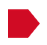 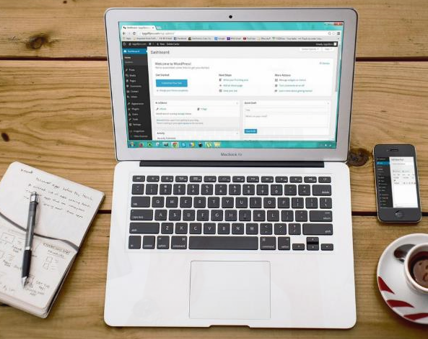 Manažment času a úloh
Osobná organizácia

Osobná organizácia je činnosť, ktorú človek vykonáva s cieľom štruktúrovať svoje konanie produktívnym a psychologicky vyváženým spôsobom. Zahŕňa celý súbor zručností, ktoré človeku umožňujú efektívne riešiť jeho úlohy.
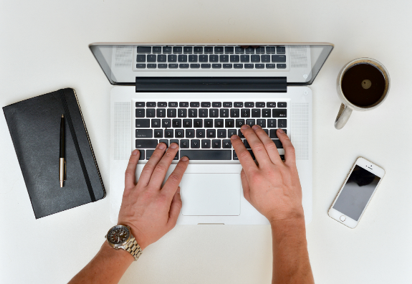 Manažment času a úloh
Osobná organizácia

Zahŕňa súbor schopností, ktoré sa dajú získať a zlepšiť.
[schopnosti]
[disponovať nimi alebo sa ich naučiť]
[zlepšiť]
Manažment času a úloh
Osobná organizácia: Ciele

Osobná organizácia predpokladá, že pred začatím úlohy je potrebné poznať východiskový bod, ciele, dostupné zdroje, naplánovať postup a stanoviť časový harmonogram. Aby boli ciele funkčné, musia spĺňať podmienky SMART.
[Konkrétne (Specific)]
[Merateľné (Measurable)]
[Dosiahnuteľné (Achievable)]
[Realistické (Realistic)]
[Časovo ohraničené (Time-bound)]
Manažment času a úloh
Osobná organizácia: SMART ciele vedú k:
[Zvýšeniu produktivity]
[Zameraniu pozornosti]
[Zníženiu stresu]
[Vyhnutiu sa prokrastinácii]
Manažment času a úloh
Osobná organizácia: Ciele

Ak sú ciele veľmi rozsiahle, zložité alebo veľmi dlhodobé, je užitočné rozdeliť ich na jednoduché a krátkodobé ciele.
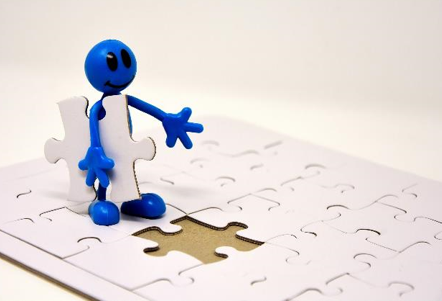 image: https://pixabay.com/photos/figure-puzzle-last-part-success-3277570/ Free to useunder pixaby license
Manažment času a úloh
Plánovanie aktivít

Osobné plánovanie je schopnosť stanoviť si osobné ciele, mať plán aktivít a realizovať ich, čo pomáha zlepšiť profesionálny výkon.  

Klasifikácia úloh pomáha plánovať činnosti, určovať ich priority a venovať im dostatok času.
Známou metódou klasifikácie je matica naliehavých a dôležitých úloh.
Viacej stratégií na: https://www.usa.edu/blog/time-management-techniques/
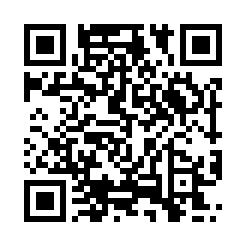 Manažment času a úloh
Plánovanie aktivít

Ak sa chcete dozvedieť o matici naliehavých a dôležitých úloh viac a o tom, ako s ňou pracovať, získajte prístup k týmto videám naskenovaním QR kódu alebo kliknutím na odkazy. Potom ich diskutujte s partnermi alebo kamarátmi.
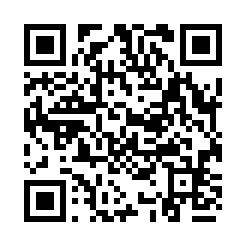 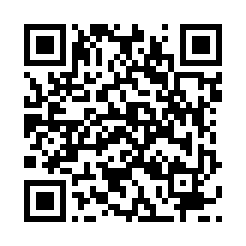 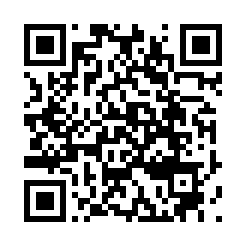 https://www.youtube.com/watch?v=nBy-3G1m-ME
https://www.youtube.com/watch?v=sD44_TGcyVQ
https://www.youtube.com/watch?v=-xyYArJnEGE
Efektívna spolupráca
Zastavte zlodejov času na stretnutiach: prístup a správanie, aby ste sa im vyhli

Čo sú zlodeji času? 

V pracovnom svete sú to činnosti, ľudia alebo dokonca situácie, ktoré plytvajú vaším časom. Existujú externí a interní zlodeji času a vy musíte rozhodnúť, či vám budú kradnúť čas alebo nie.
Existujú dva typy zlodejov času:

Externý
Interný
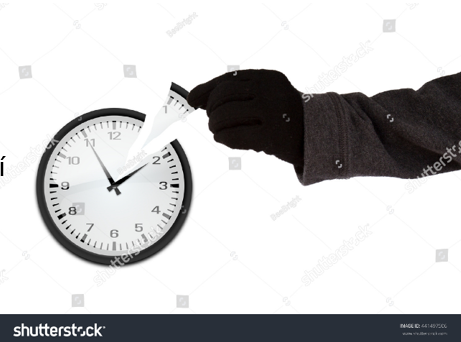 Efektívna spolupráca
Zastavte zlodejov času na stretnutiach: prístup a správanie, aby ste sa im vyhli

Externý zlodeji času:

Vyrušenia
Ide o jedného z najčastejších zlodejov času: telefonáty, náhodné stretnutia, žiadosti o pomoc...

Keď čelíte vyrušeniu, je dôležité byť rozhodný a sám is uvedomiť, či ide o krádež vášho času alebo nie.
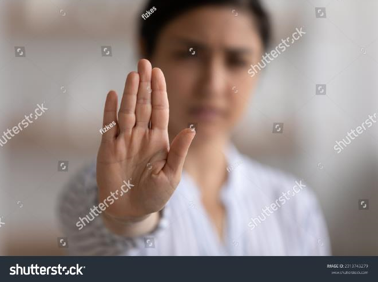 Efektívna spolupráca
Zastavte zlodejov času na stretnutiach: prístup a správanie, aby ste sa im vyhli

Ak vás niečo vyruší, posúďte, či ide o naliehavú situáciu, ktorá si vyžaduje vašu okamžitú pozornosť.
Ak sa rozhodnete, že v danom okamihu nie je potrebné sa tomu venovať, zdvorilo a dôrazne odmietnite vyrušenie. 
Môžete tiež vytvoriť určité prekážky, aby ste sa vyhli vyrušovaniu, napríklad vypnúť telefón, zavrieť dvere kancelárie, používať slúchadlá, požiadať, aby vás v určitom čase nikto nevyrušoval, atď.
Efektívna spolupráca
Zastavte zlodejov času na stretnutiach: prístup a správanie, aby ste sa im vyhli

Oznámenia
Oznámenia nie sú takmer nikdy naliehavé, napríklad:
Maily
Sociálne siete
Okamžité správy
Predplatné
Musíte sa zbaviť strachu, že sa na niekoľko hodín odpojíte od týchto kanálov.
 
Ako sa im vyhnúť:
Stlmte si oznámenia
Ignorovať ich je ťažké, preto je najlepšie ich nemať. 
Stanovte si počas dňa čas, kedy budete kontrolovať jednotlivé kanály.
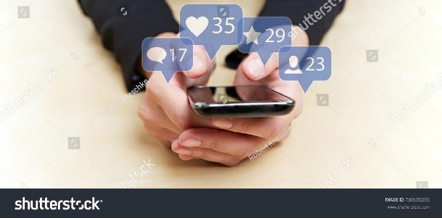 Efektívna spolupráca
Zastavte zlodejov času na stretnutiach: prístup a správanie, aby ste sa im vyhli

Stretnutia
Ak pracujete s inými ľuďmi, budete sa musieť zúčastňovať na stretnutiach, a to aj s klientmi, partnermi alebo dodávateľmi. Stretnutia samy o sebe nekradnú čas, iba ak sú zle organizované

Dôležité aspekty
Forma: Stretnutia by mali mať určitú štruktúru s termínom začiatku a konca. 
Obsah: Definovať témy, o ktorých sa bude diskutovať.
Naliehavosti: Väčšina situácií nie je naliehavá, takže si nevyžadujú okamžitú pozornosť.
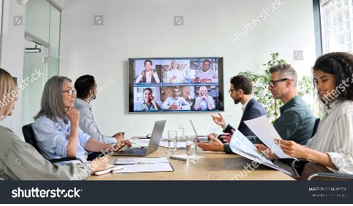 Efektívna spolupráca
Zastavte zlodejov času na stretnutiach: prístup a správanie, aby ste sa im vyhli

Interný zlodeji času:

Nedostatok organizácie

Najlepšie je venovať každý deň určitý čas plánovaniu a monitorovaniu činností.
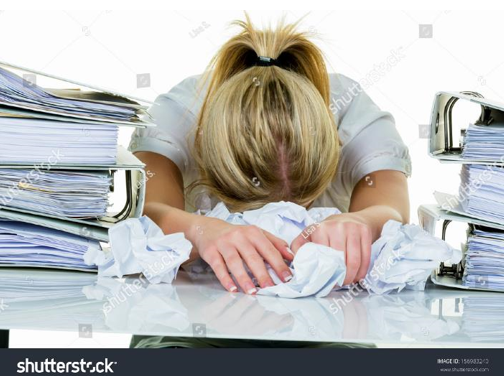 Efektívna spolupráca
Zastavte zlodejov času na stretnutiach: prístup a správanie, aby ste sa im vyhli

Interný zlodeji času:
 
Prokrastinácia
Viete, že tieto úlohy nezmiznú; ich odkladaním sa vám len podarí ich premeniť na naliehavé úlohy neskôr.
Manažment času a úloh
Manažovanie prokrastinácie

Ak sa chcete dozvedieť o matici naliehavých a dôležitých úloh a o tom, ako s ňou pracovať, získajte prístup k týmto videám naskenovaním QR kódu alebo kliknutím na odkazy. Potom ich diskutujte s partnermi alebo kamarátmi. Prokrastinácia je trávenie príliš veľa času robením vecí, ktoré nemusíme robiť alebo ktoré nie sú dôležité, namiesto toho, aby sme venovali čas veciam, ktoré sú skutočne dôležité..

Existujú aj viaceré negatívne účinky: pracovný výkon, reputácia, úzkosť, sebavedomie, zdravotné problémy atď.
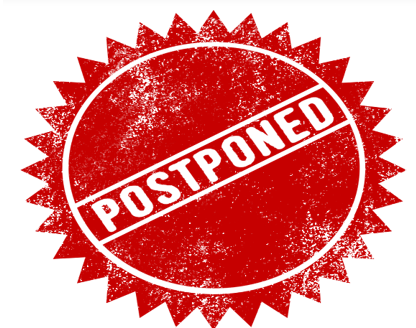 Image: https://pixabay.com/illustrations/postpone-postponed-delay-delayed-4951898/Free to useunder pixaby license
Manažment času a úloh
Manažovanie prokrastinácie
[Vyhnite sa robeniu viacerých vecí naraz]
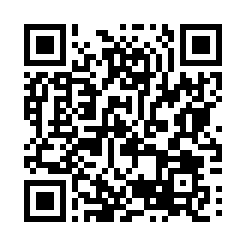 [Vyhnite sa vyrušeniam]
[Sústreďte sa]
[“Rozhodol som sa...” namiesto “Musím”]
https://www.mindtools.com/a5plzk8/how-to-stop-procrastinating
Manažment času a úloh
Manažovanie prokrastinácie

Čo je technika Pomodoro? Pozrite si video.
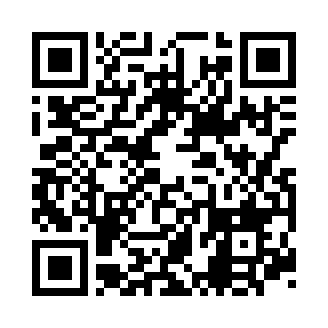 https://www.youtube.com/watch?v=mNBmG24djoY
Efektívna spolupráca
Zastavte zlodejov času na stretnutiach: prístup a správanie, aby ste sa im vyhli

Interný zlodeji času:

Nedelegovanie a neschopnosť povedať "nie„
Tieto dve správania vás oberajú o veľa času a energie. Keď nedelegujete niektoré úlohy a tvárite sa, že robíte všetko, preťažujete sa a chýba vám čas na úlohy, ktoré sú naozaj dôležité.

Problémy v komunikácii
V osobnom živote a v práci sa často stretávate s inými ľuďmi. Aby vám tieto interakcie nekradli čas a neznižovali vašu produktivitu, musíte trénovať svoje komunikačné zručnosti.
Zhrnutie
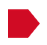 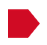 Osobná organizácia:
Plánovanie
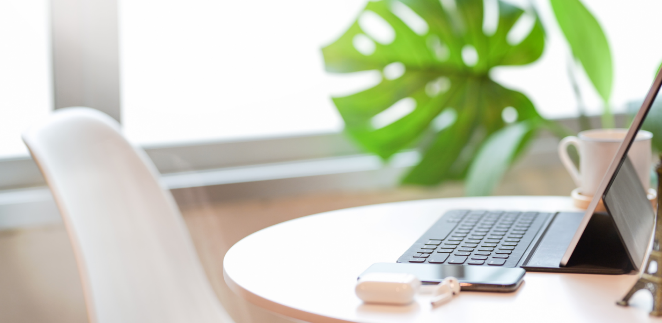 Klasifikácia úloh - Eisenhowerova matica
Určenie času.
Produktivita a osobná stabilita.
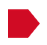 Prokrastinácia
Technika Pomodoro
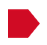 Definovanie SMART cieľov
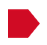 Zostavte zlodejov času
Rozdelenie zložitých cieľov
Externý a interný
just-training.eu
Ďakujeme za pozornosť